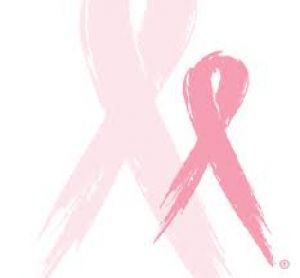 UNIVERSIDADE ABERTA DO SUS-UNASUSUNIVERSIDADE FEDERAL DE PELOTAS - UFPELDEPARTAMENTO DE MEDICINA SOCIALESPECIALIZAÇÃO EM SAÚDE DA FAMÍLIA - EaD
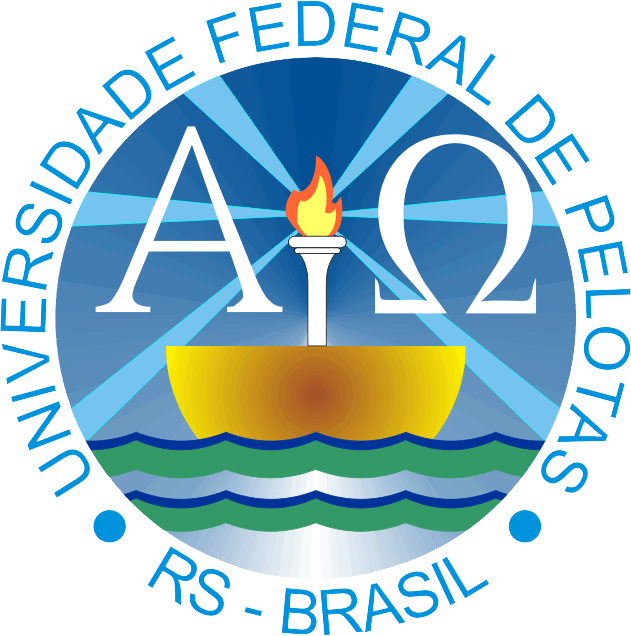 QUALIFICAÇÃO DAS AÇÕES PARA DETECÇÃO PRECOCE DO CÂNCER DE COLO DE ÚTERO E CONTROLE DO CÂNCER DE MAMA NA UBS MÓDULO 33, EM PARNAÍBA/ PI

                               	                João Batista Machado de Sá Neto
                                         Orientadora: Vânia Priamo
Pelotas/RS, 2014
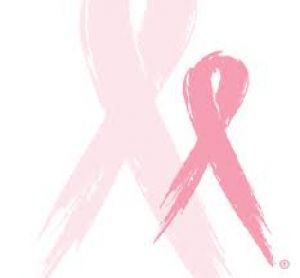 Estrutura da Apresentação
• Introdução
• Objetivo geral
• Metodologia
• Objetivos
• Metas
• Resultado para cada meta
• Discussão
• Reflexão crítica sobre seu processo pessoal de aprendizagem e na implementação da intervenção
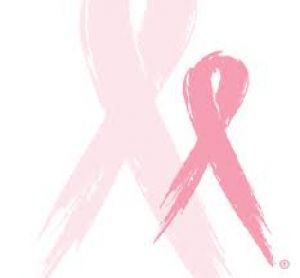 Introdução
• Importância da ação programática.

• Parnaíba – PI  120.000 habitantes (IBGE, 2010); Com um total de 36 Unidades Básicas de Saúde (UBS); Está em fase de implantação uma equipe de Núcleos de Apoio à Saúde da Família na região. 

• Caracterização de sua Unidade Básica de Saúde.

• Situação da ação programática na Unidade antes da intervenção.
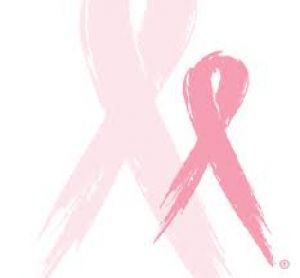 Objetivo
Melhorar a detecção de câncer de colo do útero e controle do Câncer de mama na UBS Módulo 33 na cidade de Parnaíba/PI.
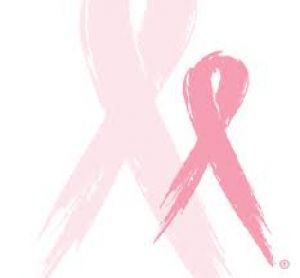 Metodologia
• Adotou o Caderno de Atenção Básica Controle dos Cânceres de colo do útero e da mama do Ministério da Saúde, 2013. Foi utilizado o prontuário e ficha de coleta do exame de colo do útero disponíveis no município. Para o acompanhamento mensal da intervenção será utilizada a planilha eletrônica de coleta de dados.
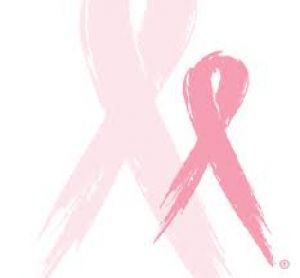 Objetivos, Metas e Resultados
Objetivo: Ampliar a cobertura de detecção precoce do câncer de colo e do câncer de mama.

Meta: 1.1. Ampliar a cobertura de detecção precoce do câncer de colo uterino das mulheres na faixa etária entre 25 e 64 anos de idade para 80%. 1.2 Ampliar a cobertura de detecção precoce do câncer de mama das mulheres na faixa etária entre 50 e 69 anos de idade para 80%.
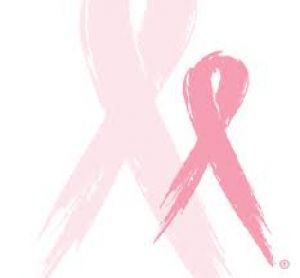 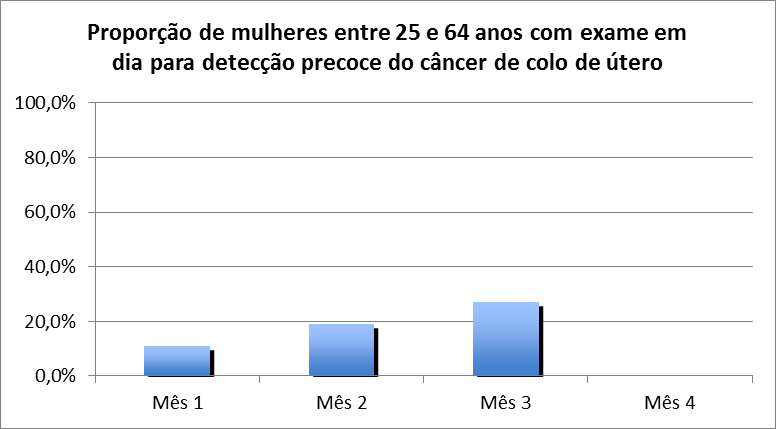 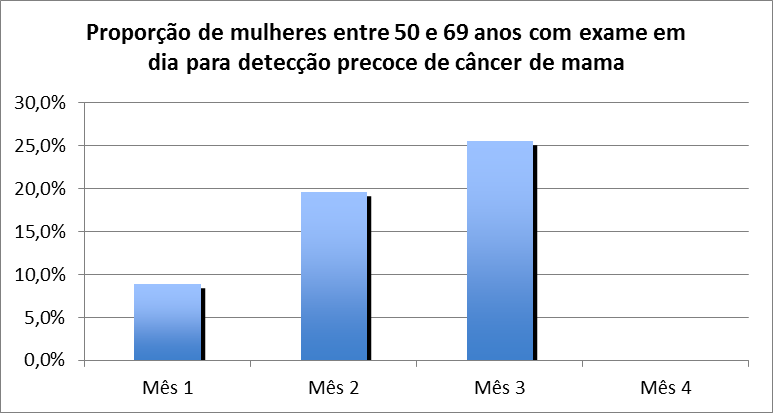 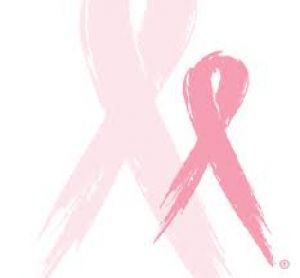 Objetivos, Metas e Resultados
Objetivo: Melhorar a adesão das mulheres à realização de exame citopatológico de colo uterino e mamografia.

Meta: 2.1. Buscar 100% das mulheres que tiveram exame alterado e que não retornaram a unidade de saúde. 2.2. Buscar 100%das mulheres que tiveram exame de mamografia alterado e que não retornaram a unidade de saúde.
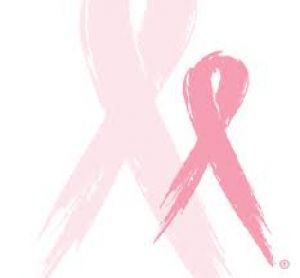 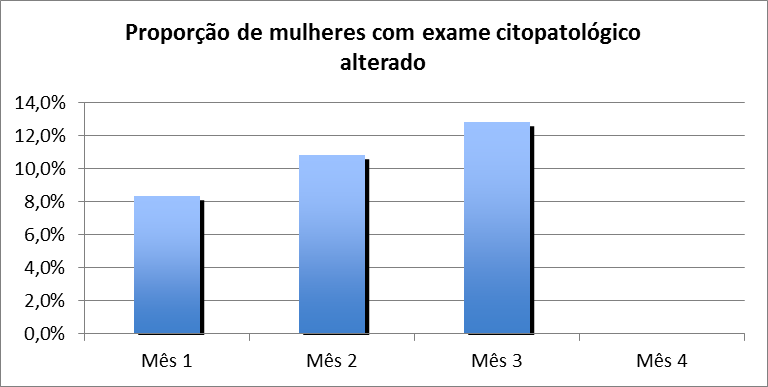 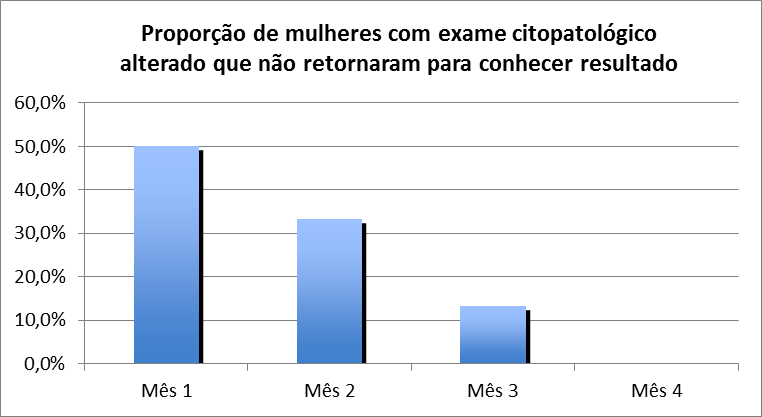 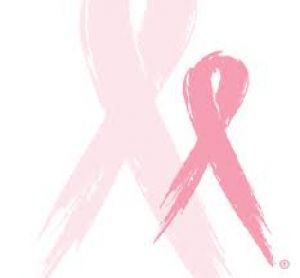 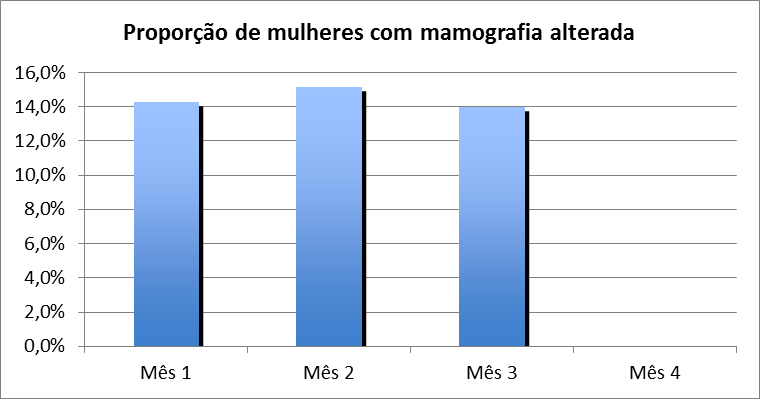 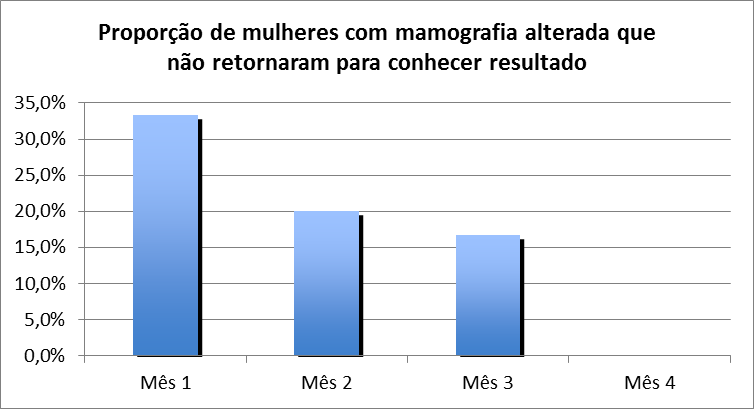 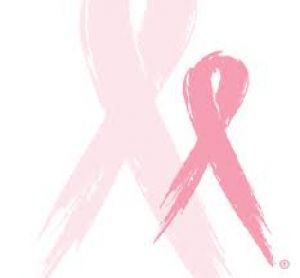 Objetivos, Metas e Resultados
Objetivo: Melhorar a qualidade do atendimento das mulheres que realizam detecção precoce de câncer de colo de útero e de mama na unidade de saúde.

Meta: 3.1. Obter 80% de coleta de amostras satisfatórias do exame citopatológico de colo uterino.
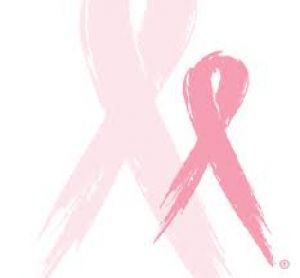 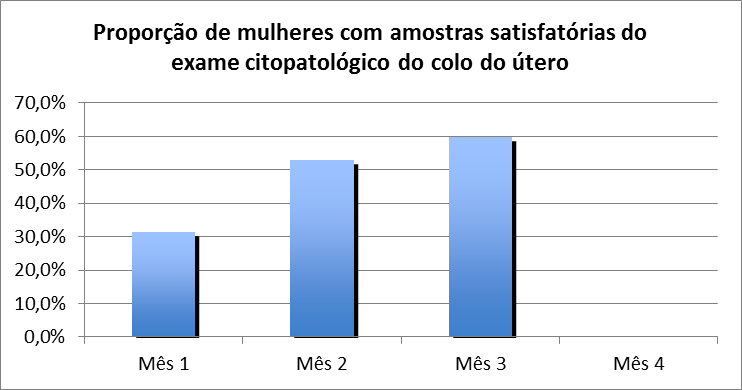 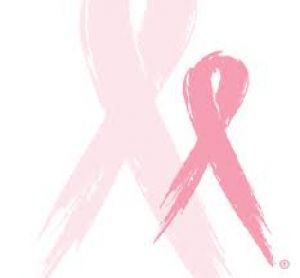 Objetivos, Metas e Resultados
Objetivo: Melhorar registros das informações.

Meta: 4.1. Manter registro da coleta de exame citopatológico de colo uterino e realização da mamografia em registro específico em 80% das mulheres cadastradas nos programas da unidade de saúde.
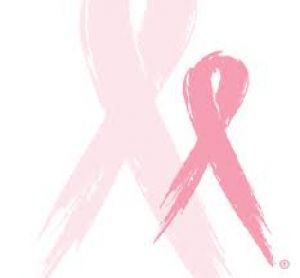 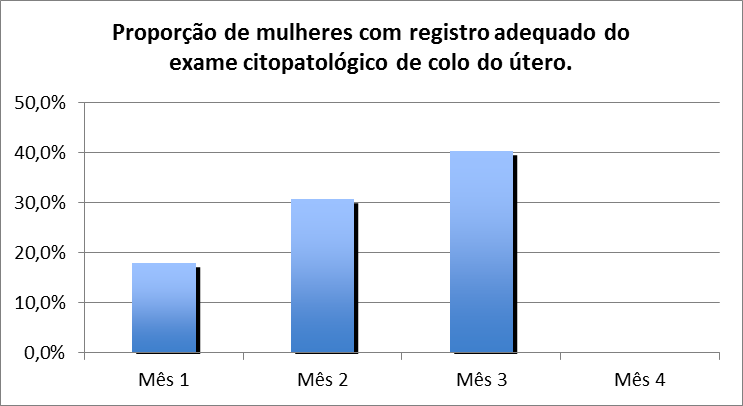 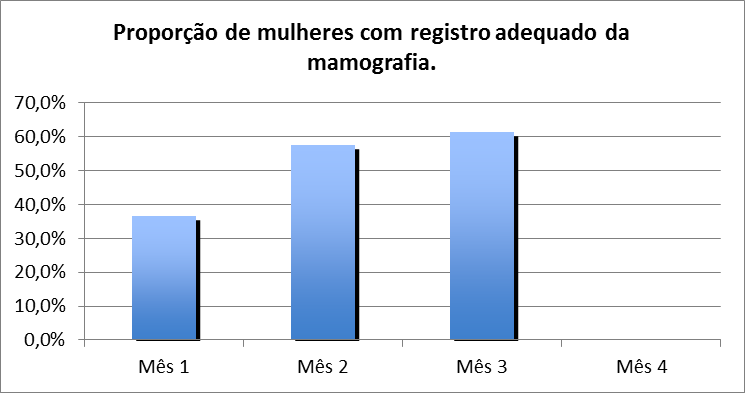 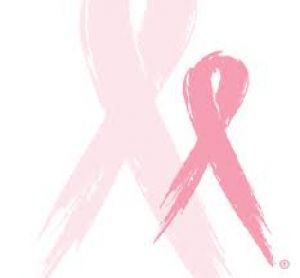 Objetivos, Metas e Resultados
Objetivo: Mapear as mulheres de risco para câncer de colo de útero e de mama.

Meta: 5.1. Realizar avaliação de risco (ou pesquisar sinais de alerta para identificação de câncer de colo de útero e de mama) em 80% das mulheres nas faixas etárias-alvo.
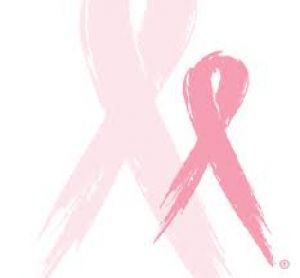 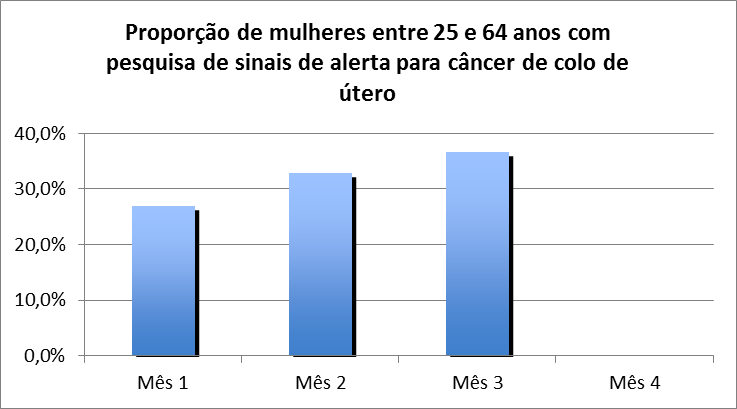 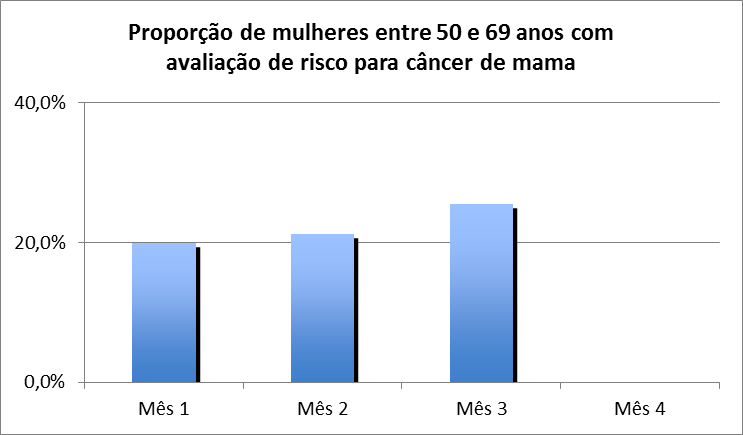 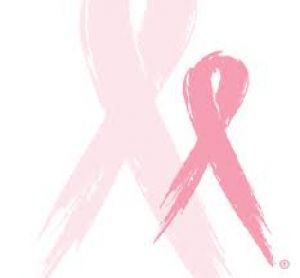 Objetivos, Metas e Resultados
Objetivo: Promover a saúde das mulheres que realizam detecção precoce de câncer de colo de útero e de mama na unidade de saúde

Meta: 6.1. Orientar 100% das mulheres cadastradas sobre doenças sexualmente transmissíveis (DST) e fatores de risco para câncer de colo de útero e de mama.
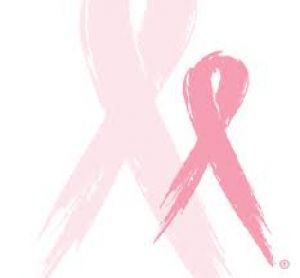 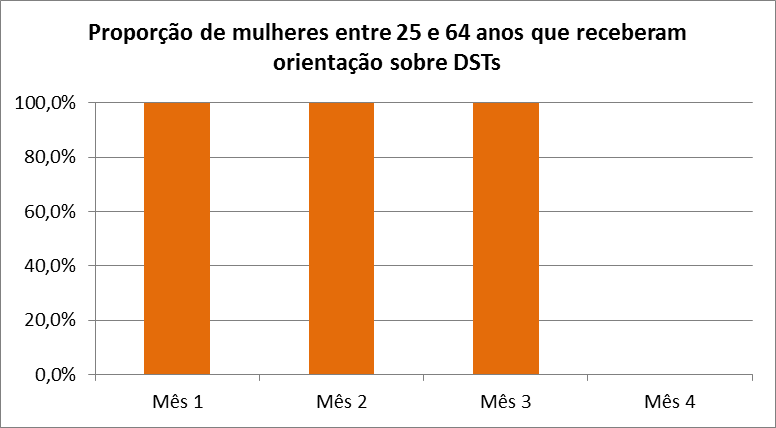 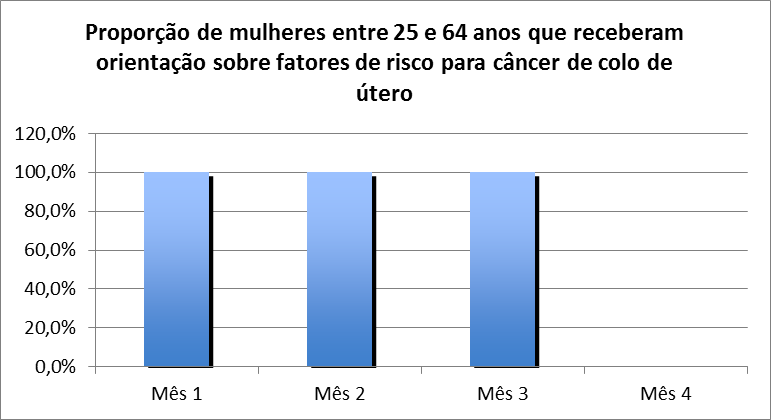 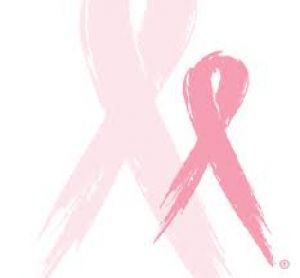 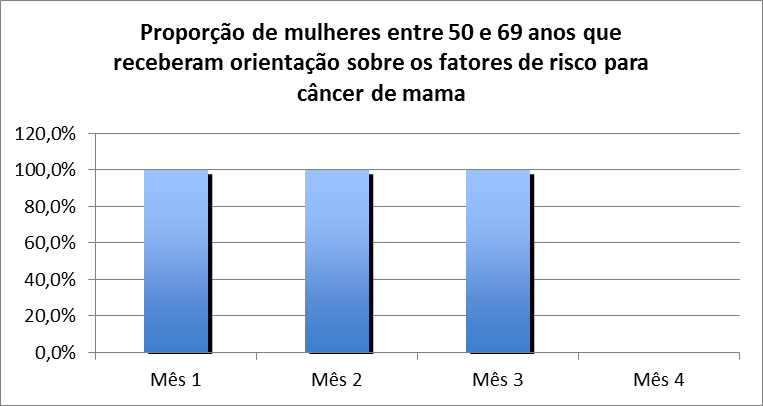 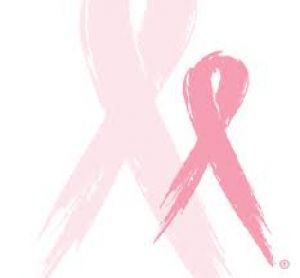 Resultados
• Indicadores em relação a metas e situação anterior.

• Os resultados encontrados mostraram que muitas das mulheres não tinham seus exames de prevenção em dia e acompanhamento necessário.
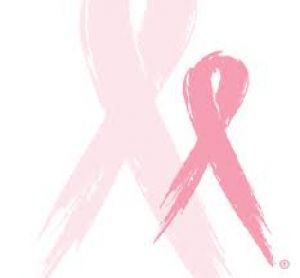 Discussão
• Importância da intervenção para a equipe, para o serviço e para a comunidade.

• Nível de incorporação da intervenção à rotina do serviço e mudanças que pretendia fazer para viabilizar sua continuidade após o término do curso.
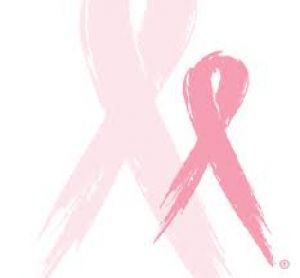 Reflexão crítica sobre seu processo pessoal de aprendizagem
Desenvolvimento do curso X Expectativas iniciais X significado do curso para a prática profissional.

• Aprendizados mais relevantes.